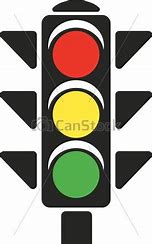 אדום = ממש סכנה
צהוב =חצי סכנה
ירוק = סבבה GO
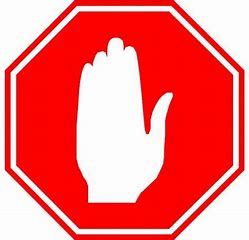 לעצור לפני שהפה שלנו מוציא דברים שיפגעו באחרים
או התנהגות מסוכנת
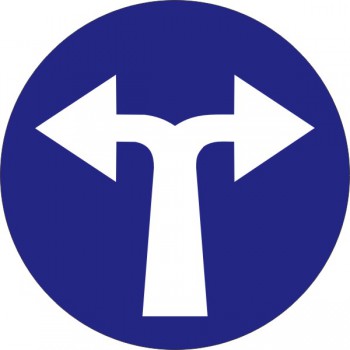 לפני שפונים ועושים משהו לזכור שיש עוד דרך אפשרית
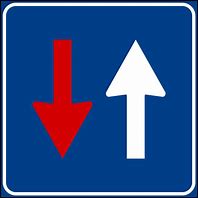 תן זכות קדימה
לחבר שלך
תוותר בשבילו
תהיה נחמד/ה
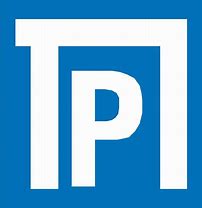 חניה
Parkingלנוח
תנוחי רגע
מותר לך גם לנוח
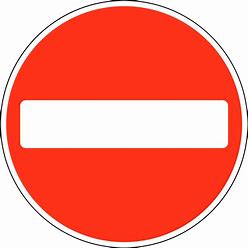 מכבדים את האחר
ואיפה שאסור להיכנס
לא נכנסים
מכבדים את הגוף של האחר
רגישים לאחרים
לא נכנסים למקומות שהם שלו/ה
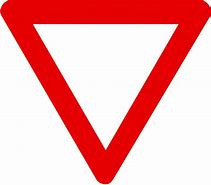 האט
תוריד גז
תוריד ווליום
אתה רועש ומשתגע יותר מדי
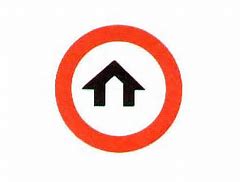 בית זה המקום הכי בטוח בעולם
הכי שקט
לחזור
הביתה